Updated NSTX-U cryo constraints
Cryo-baffle should end at secondary passive plate corner and maximize gap to plasma
Cryo-ring at R=0.9m – assume 10cm diameter outer shield
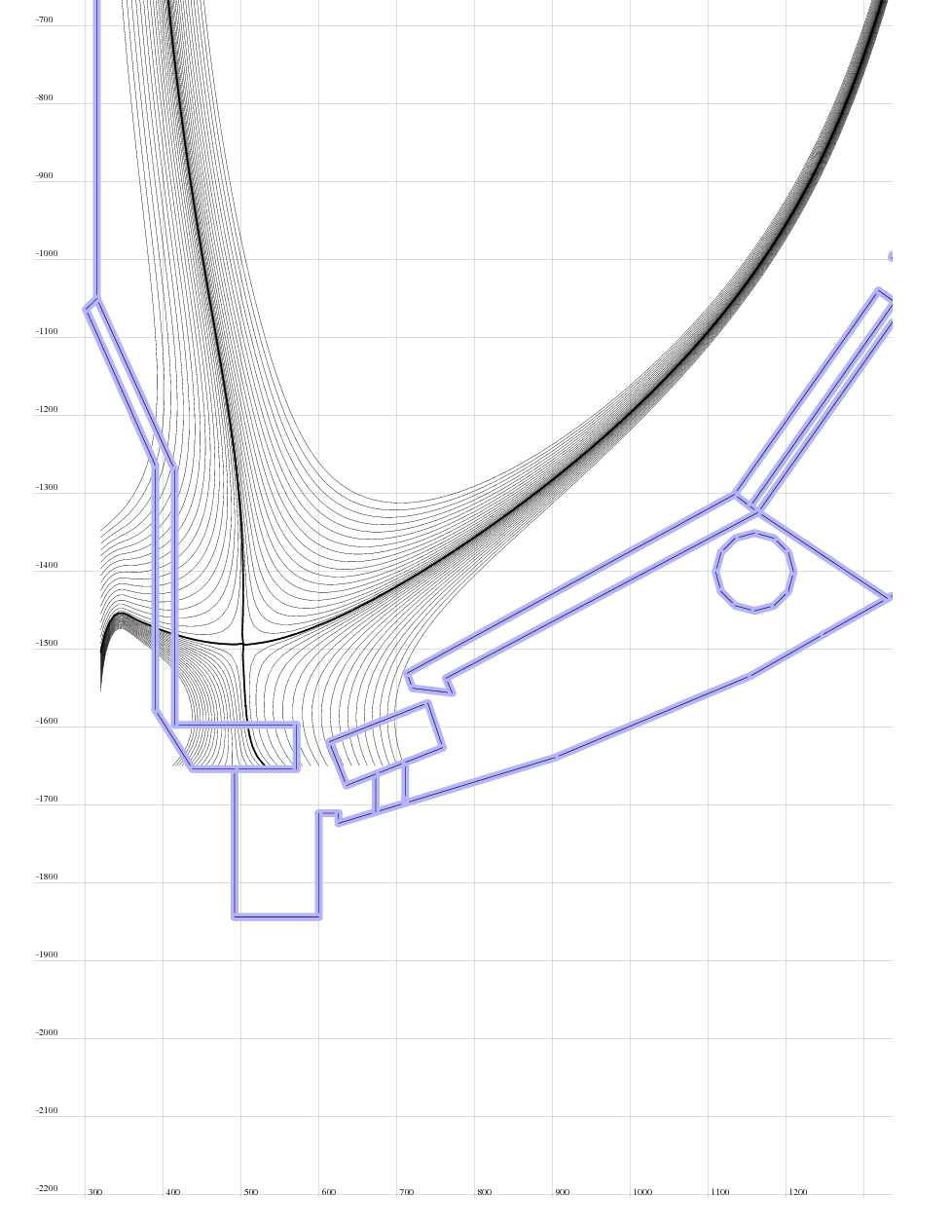 -1.8         -1.6         -1.4          -1.2         -1.0         -0.8
Z (m)
Eliminate direct line of sight for neutrals
Keep entrance radius, height, and gap same as before
0.4          0.6           0.8           1.0          1.2
R (m)
Determine vessel-cryo gap that gives similar pumping as before
Vertical gas seal at R=0.95m